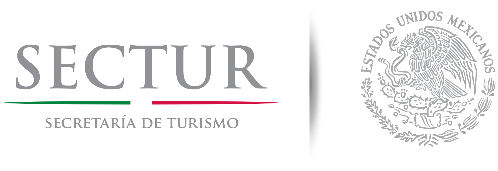 Estrategia de Integración para la conservación y el uso sustentable de la biodiversidad en el Sector Turístico (2016-2022).
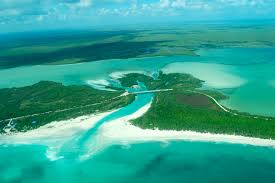 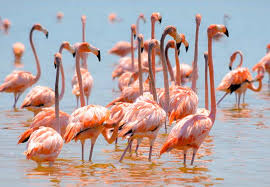 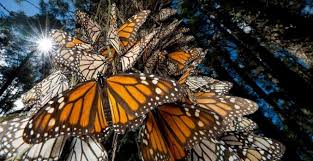 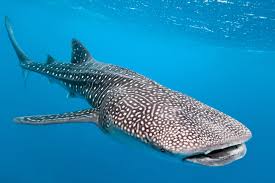 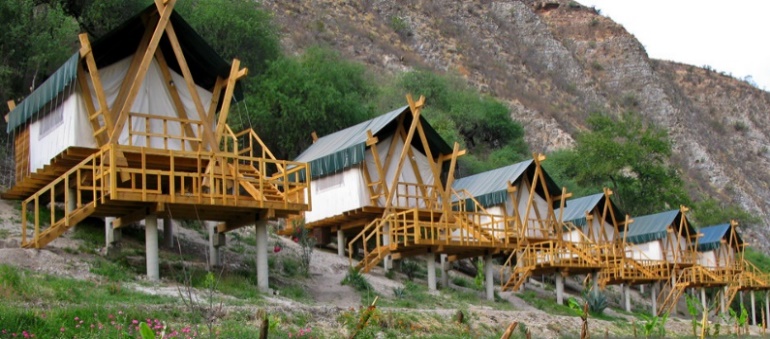 Arq. Manuel Barclay Galindo
Dirección General de Ordenamiento Turístico Sustentable
16 de noviembre 2016.
1
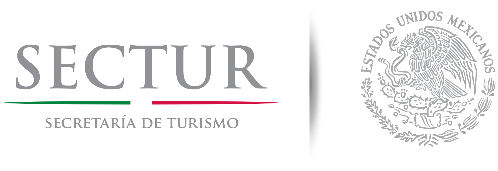 Introducción
2
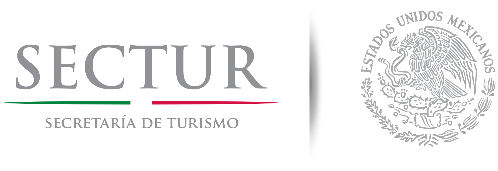 Introducción
3
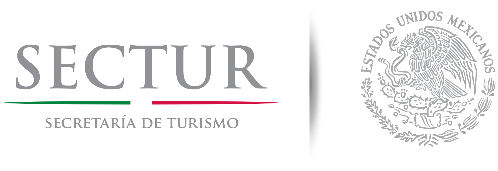 Antecedentes
Acciones realizadas en materia de integración de biodiversidad que se han venido haciendo el ultimo año: 

Taller Internacional de Expertos (mainstreaming).
La Reunión de Estrategias de Biodiversidad de Veracruz
Las reuniones del Órgano Subsidiario de Asesoramiento Científico Técnico y Tecnológico (SBSTTA por sus siglas en inglés), entre otros.
Procesamiento de la información generada en el Taller Sectorial.
Resultados del Diagnóstico Sectorial sobre Integración de la Biodiversidad.
Reuniones preparatorias Intersectoriales.
Taller Intersectorial (Agricultura, Forestal, Pesca y Turismo).
4
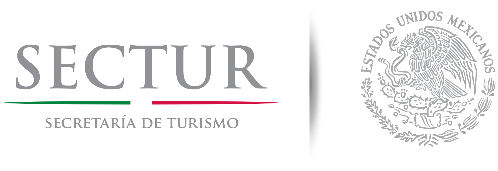 Diagnóstico sobre 
Integración de la Biodiversidad en el Sector Turístico
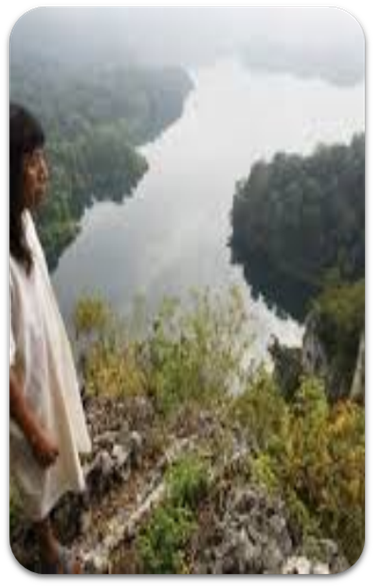 5
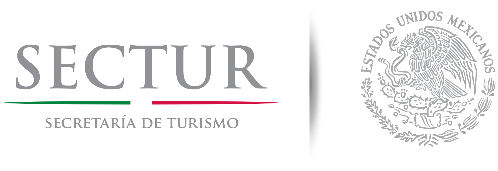 Estrategia
VISIÓN:
OBJETIVO:
6
Estructura de la Estrategia Sectorial
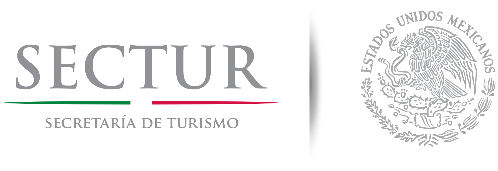 La Estrategia cuenta con tres ejes, nueve rubros y 59 líneas estratégicas agrupadas de la siguiente manera:
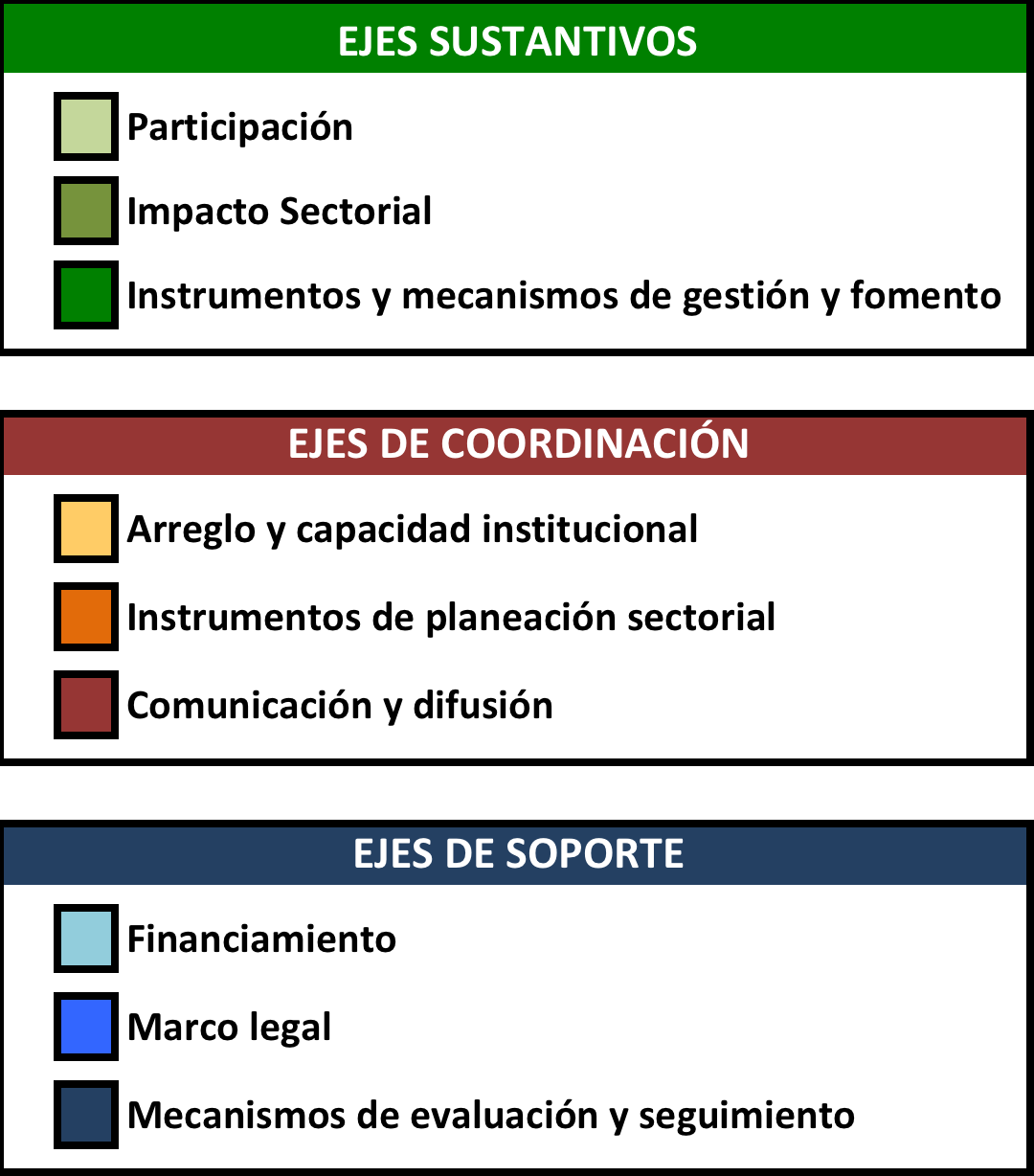 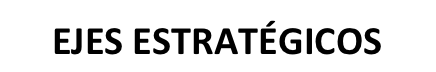 (6)
20
SUSTANTIVOS
16
COORDINACIÓN
(8)
(6)
(5)
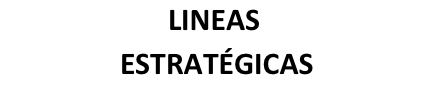 (5)
(6)
(9)
23
SOPORTE
(10)
(4)
7
Fuentes de financiamiento
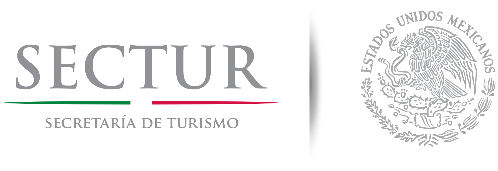 Incorporación de criterios de conservación y uso sustentable de la biodiversidad a los proyectos y programas de sector mediante:
8
Ejemplos de procesos iniciados
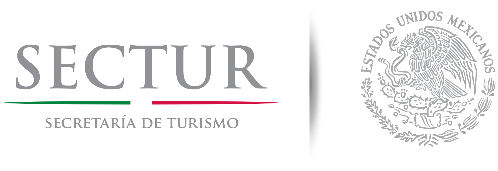 Realizados:
Fases I y II del Programa de Ordenamiento Turístico General del Territorio.
Lineamientos para la Dictaminación de Zonas de Desarrollo Turístico Sustentable.
20 Estudios de vulnerabilidad al Cambio Climático en destinos turísticos.
Hacia una Estrategia Nacional de Eficiencia Energética para las Edificaciones de Hoteles y Restaurantes.
Guía Local de Acciones de Alto Impacto en Materia de Adaptación y Mitigación al Cambio Climático en Destinos Turísticos Mexicanos.
9
Ejemplos de procesos iniciados
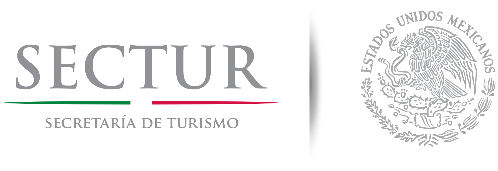 En proceso:
Fase Estratégica del Programa de Ordenamiento Turístico General del Territorio.
Inventario  Nacional de Gases de Efecto Invernadero del Sector Turismo
10
Cambios legislativos
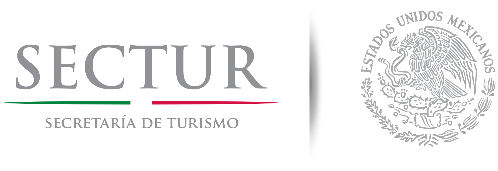 Alinear y armonizar legislativamente los diferentes marcos legales que tienen que ver con la actividad turística sustentable.
Orden estatal y municipal
Revisión y modificación a la Ley General de Turismo y su Reglamento para la incorporación de criterios de conservación y uso sustentable de la biodiversidad, así como para generar nuevos instrumentos que fortalezcan la sustentabilidad y permitan la reducción de los impactos del cambio climático.
Orden federal
11
Comentarios Finales
El sector esta comprometido en la construcción del NUEVO MODELO DE TURISMO SUSTENTABLE EN MÉXICO integrando criterios de conservación y uso eficiente de la biodiversidad, así como acciones para la reducción de los impactos negativos del cambio climático en el sector.
12
Comentarios Finales
La Estrategia de Integración Sectorial se realiza en el marco de la ESTRATEGIA NACIONAL SOBRE BIODIVERSIDAD DE MÉXICO.

Las ZDTS serán un importante ejercicio para materializar proyectos de sustentabilidad, incorporar criterios de biodiversidad y contribuir a la reducción de los efectos adversos del cambio climático.
13